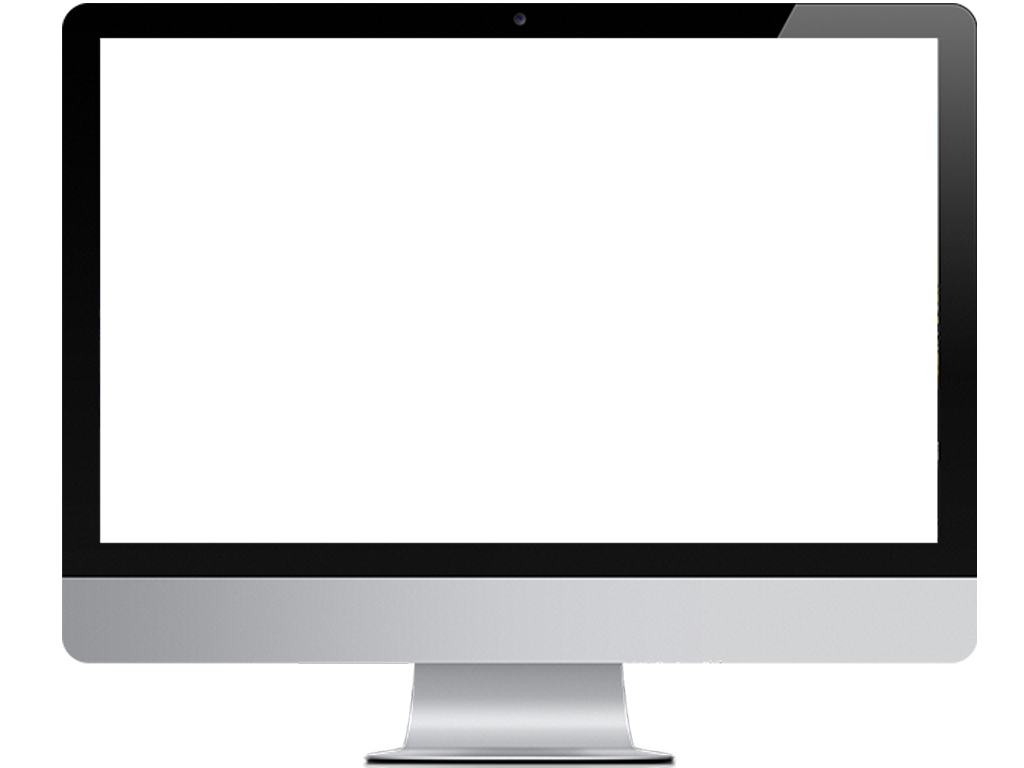 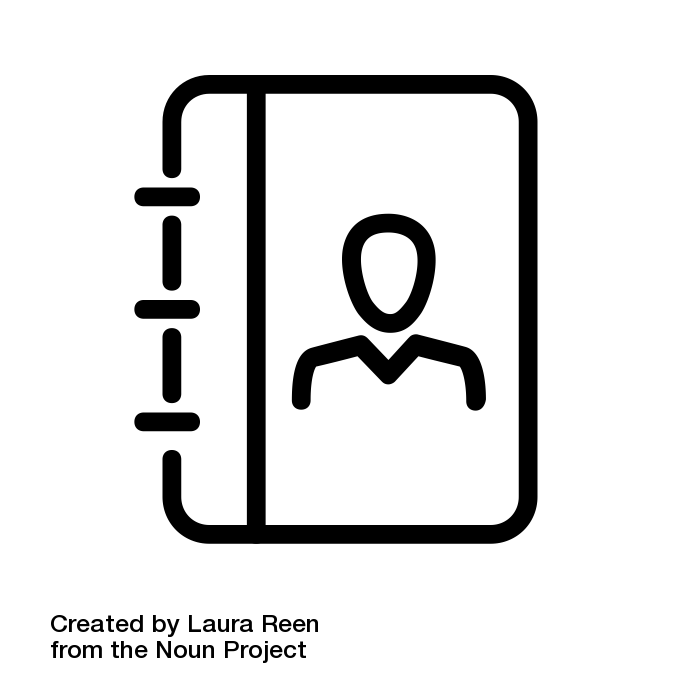 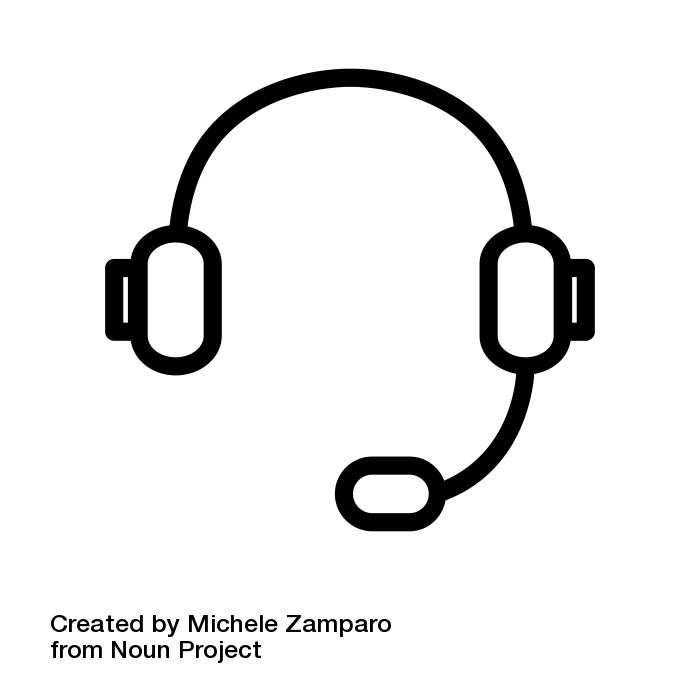 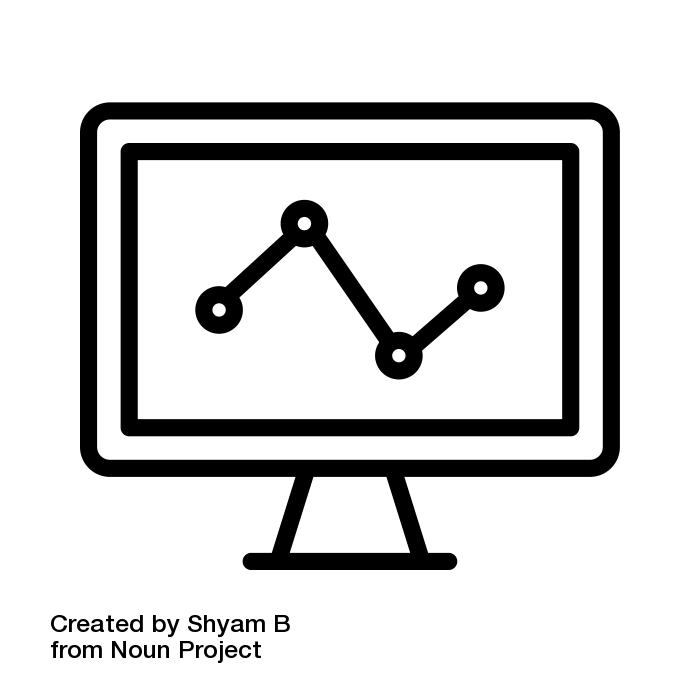 敏捷IT管理
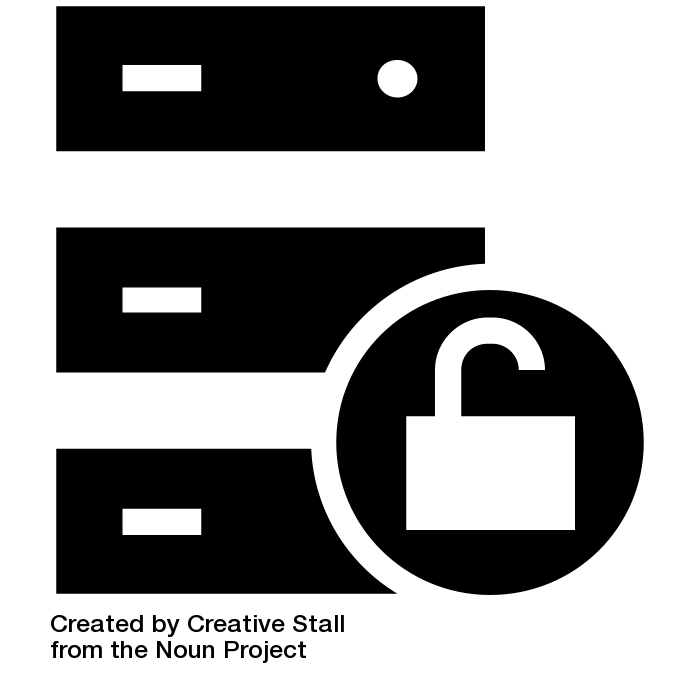 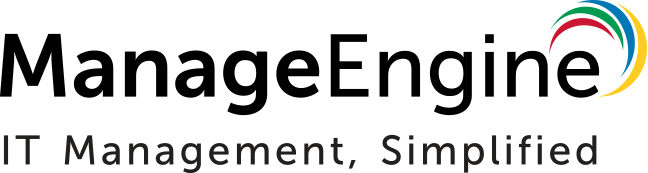 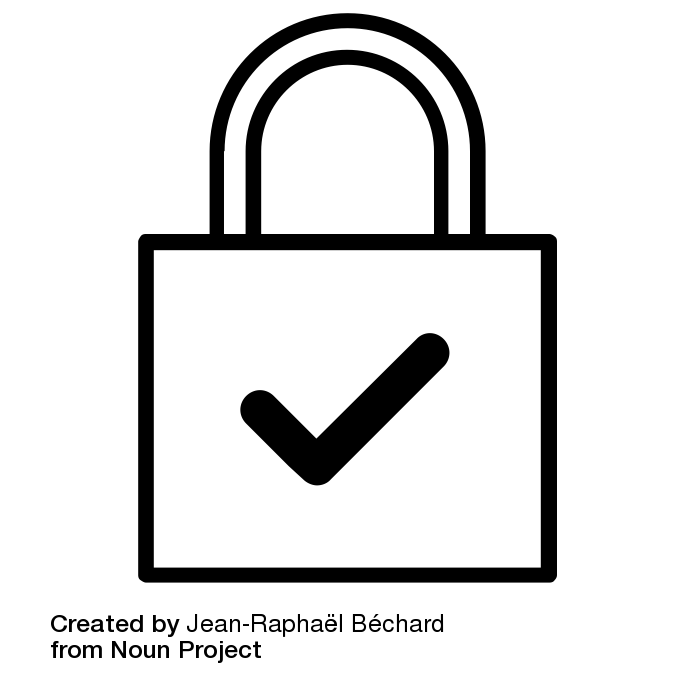 为适应新的业务模式而打磨的开箱即用式IT管理解决方案
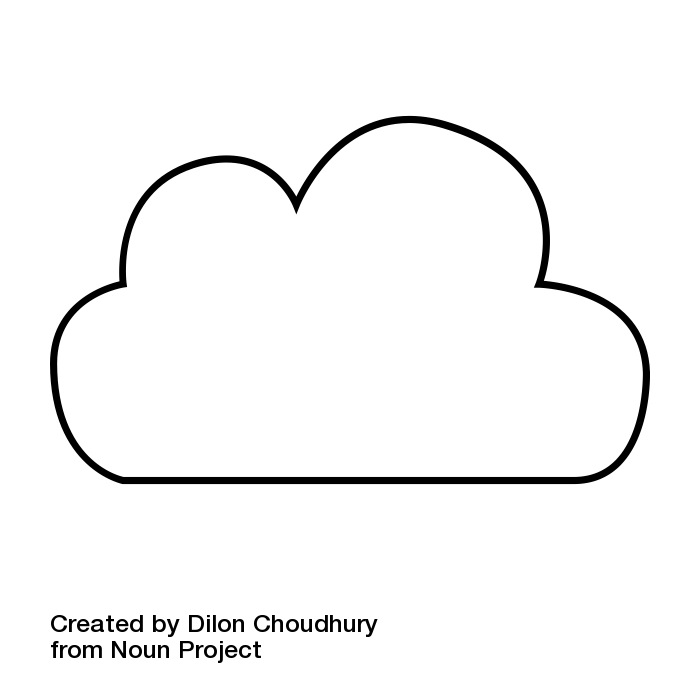 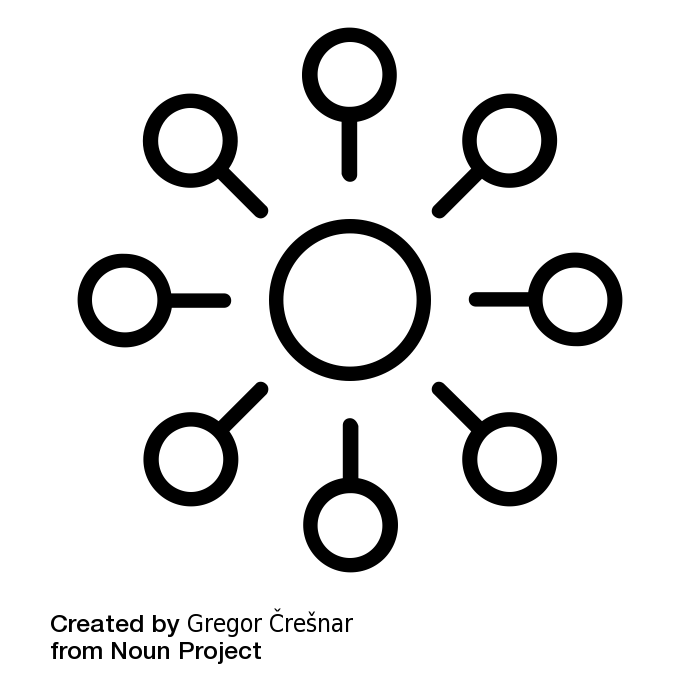 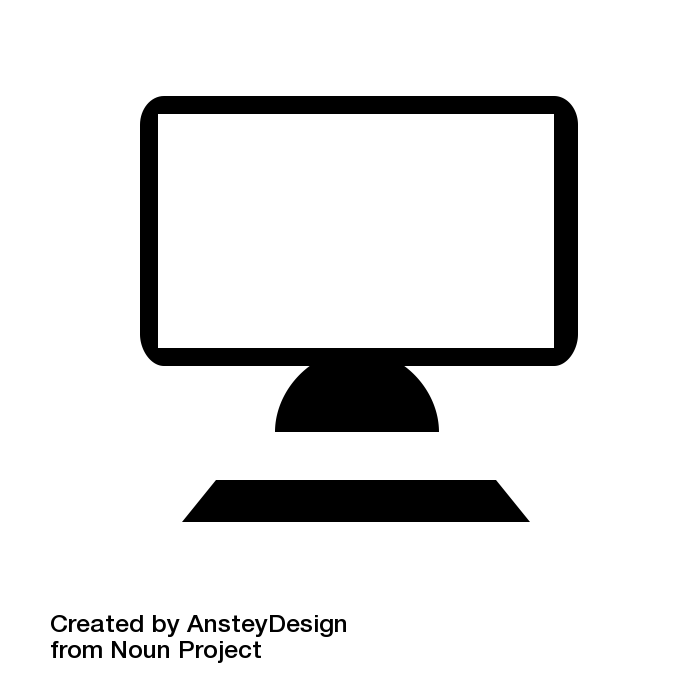 IT帮助台的支柱——
ServiceDesk Plus服务目录
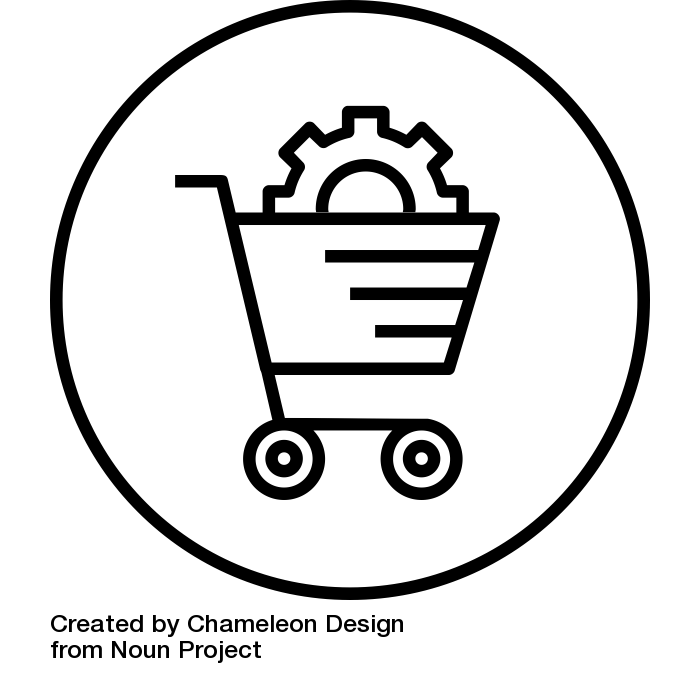 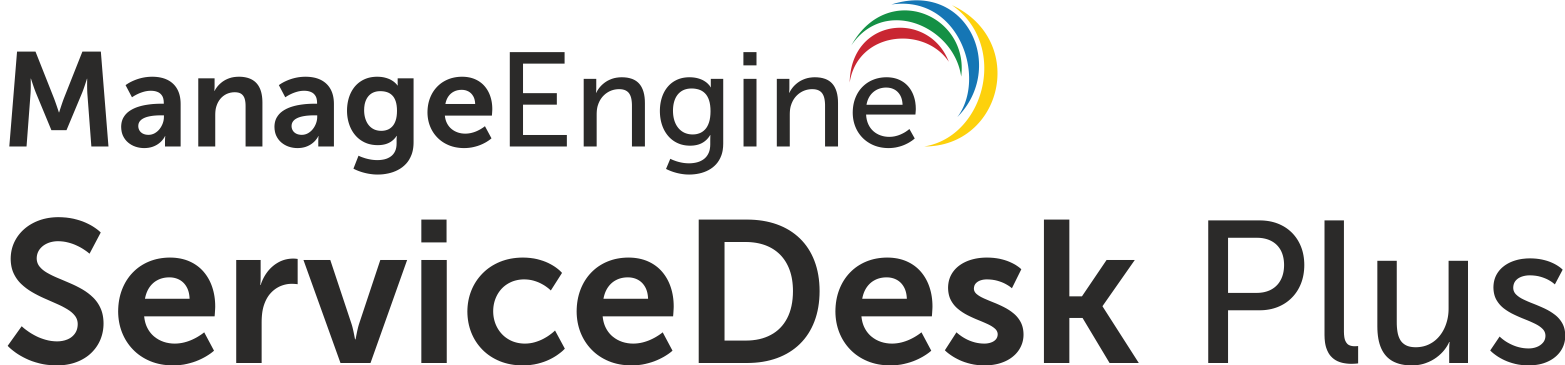 Zylker的使用案例
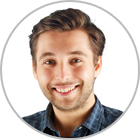 企业用户
IT 工程师
SCOTT 
IT 技术员
DAVE
人事经理
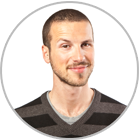 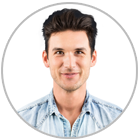 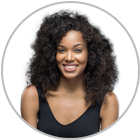 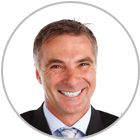 JASON
IT 技术员
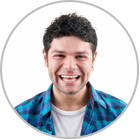 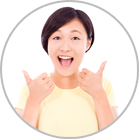 MARCUS
信息总监
CATRIN
IT 服务经理
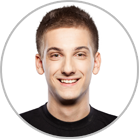 ADAM
IT 技术员
WENDY
人力资源
JOHN
终端用户
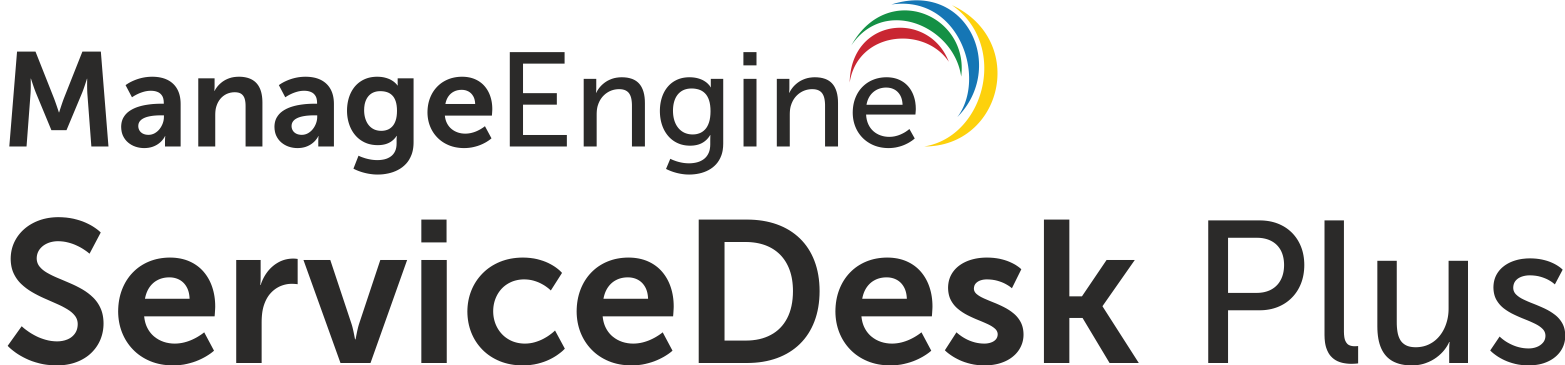 案例分享:
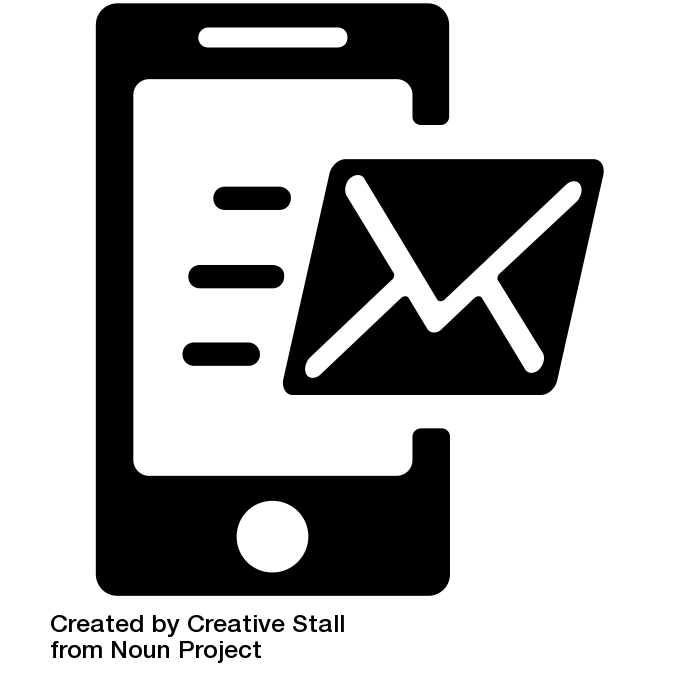 Zylker公司的电话申请流程
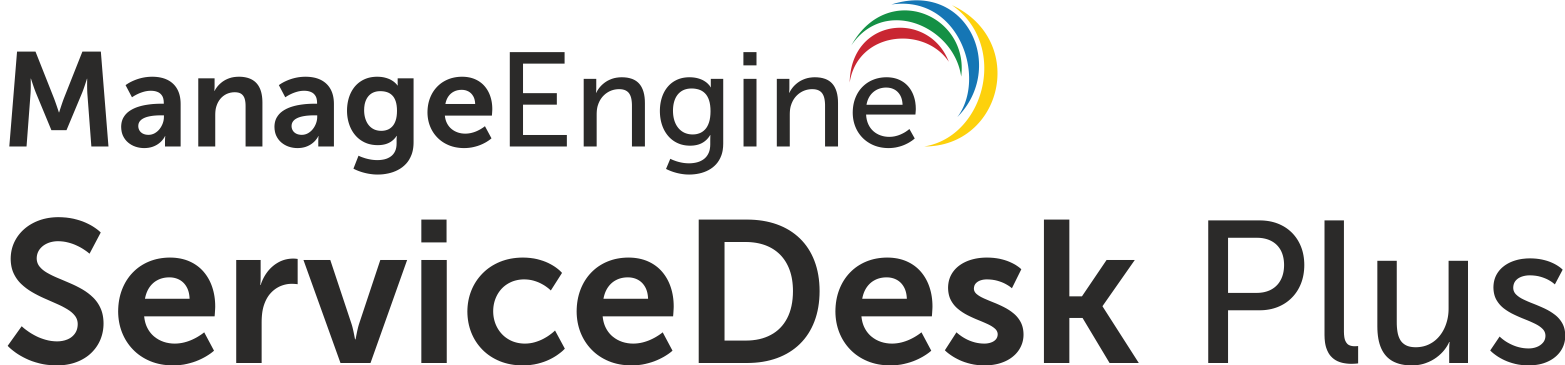 职员John需要一部电话
John期望获取电话的过程是这样的
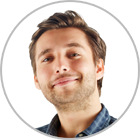 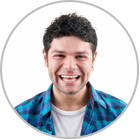 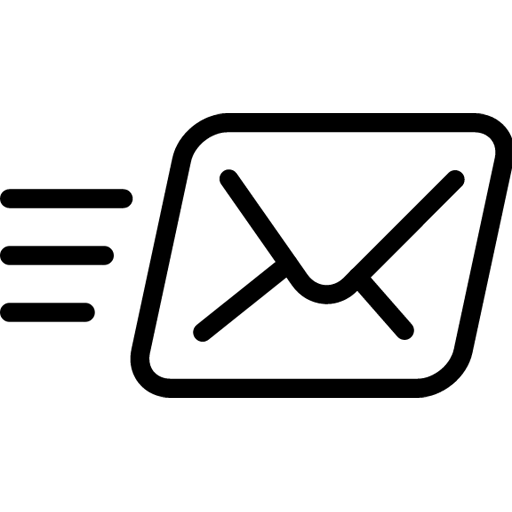 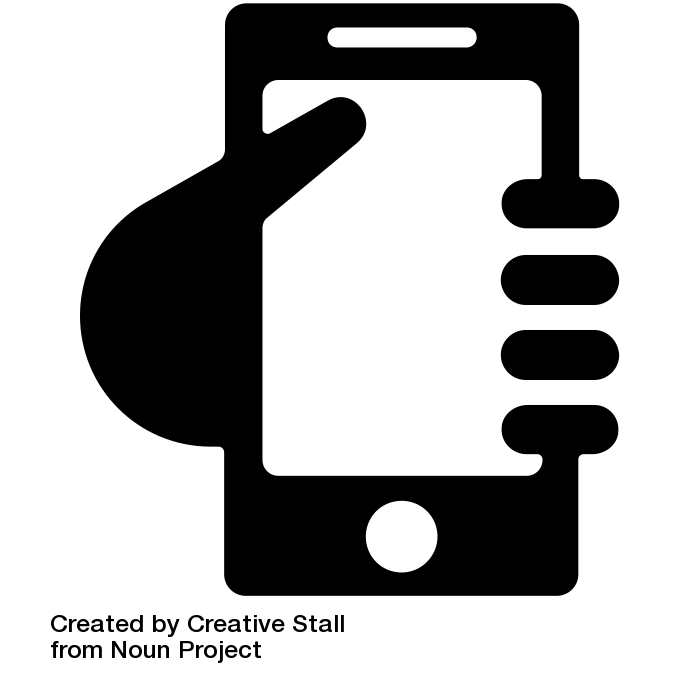 JOHN
终端用户
SCOTT 
IT技术支持
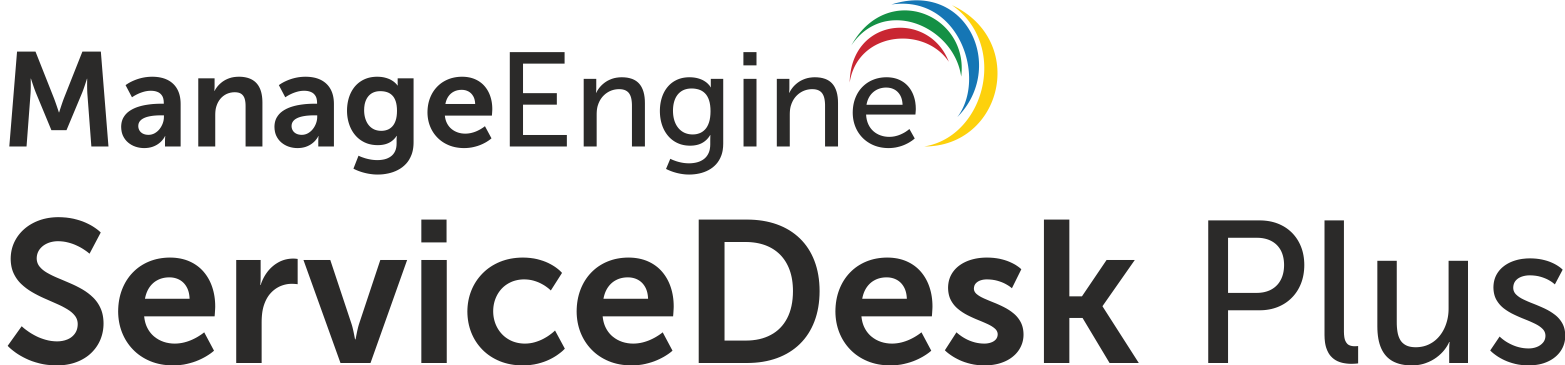 John需要一部电话
John 发送邮件给 Scott 表明需要一部电话.
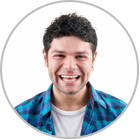 然而现实所面对的流程是…
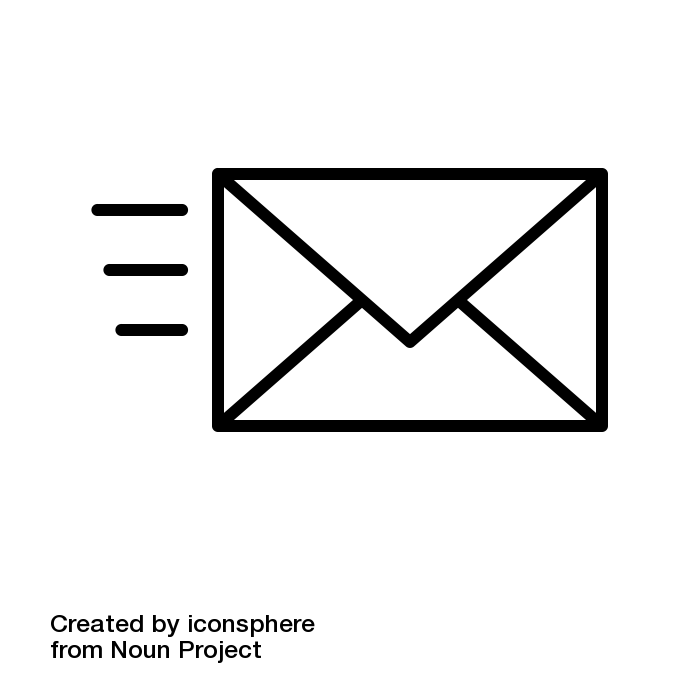 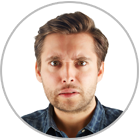 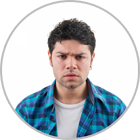 Scott回复邮件让John挑选所需手机型号
最后邮件堆叠，Scott难以跟踪事件始末
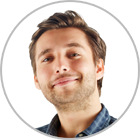 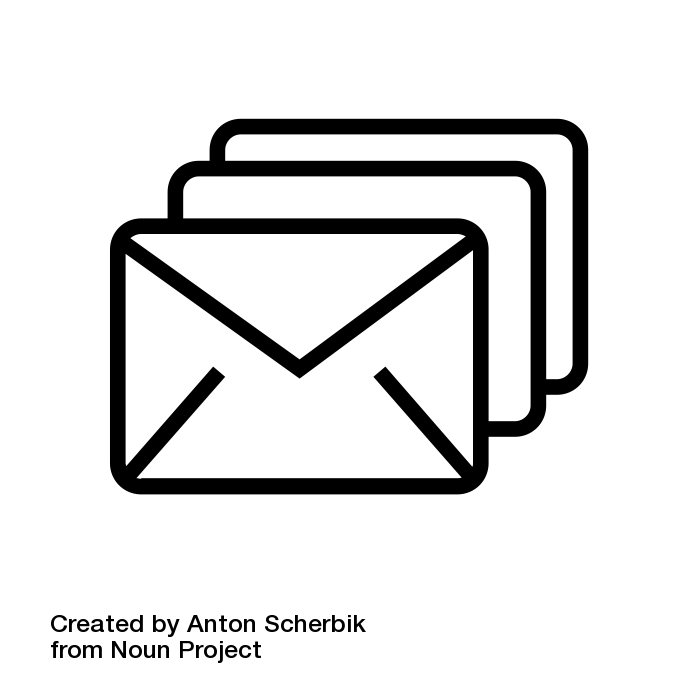 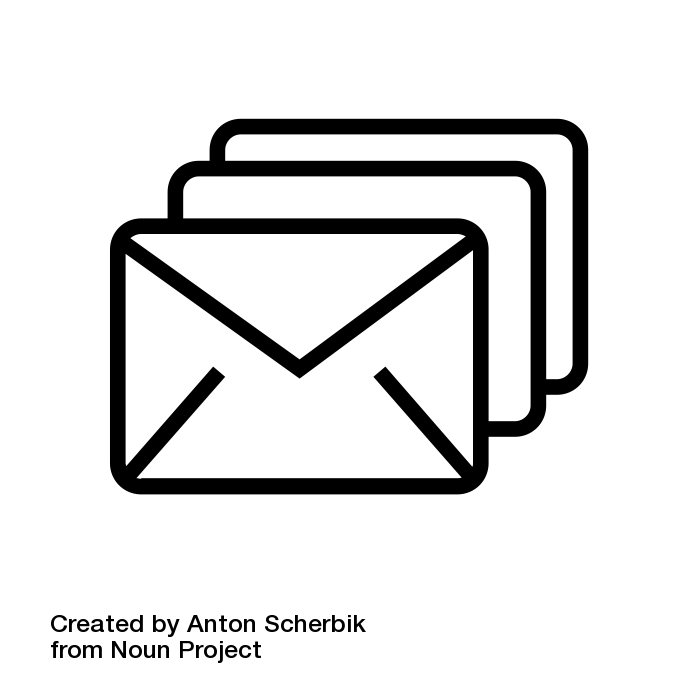 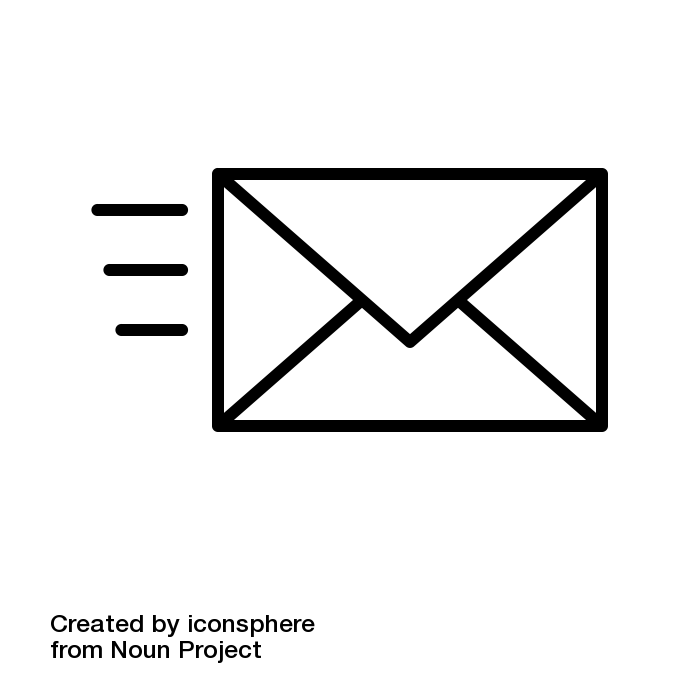 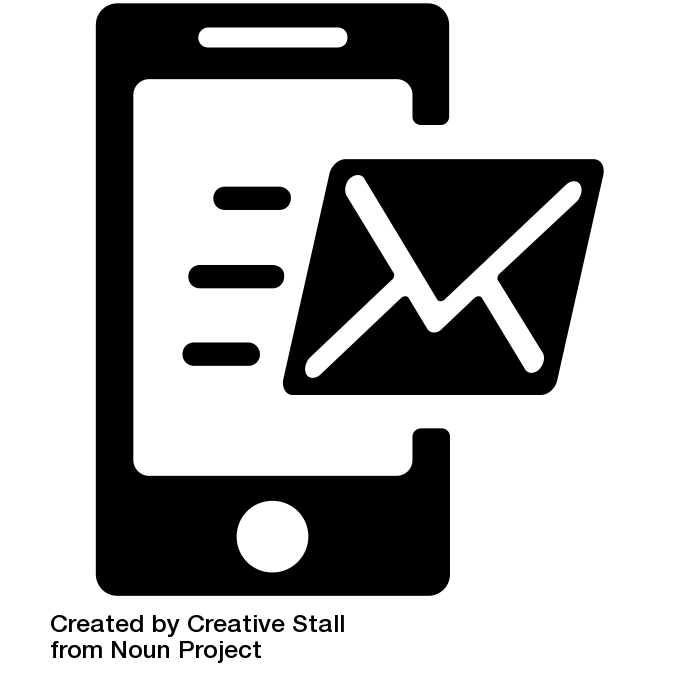 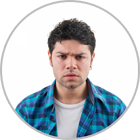 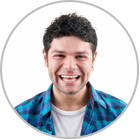 John回复了所需规格
John回复说需要一部iPhone.
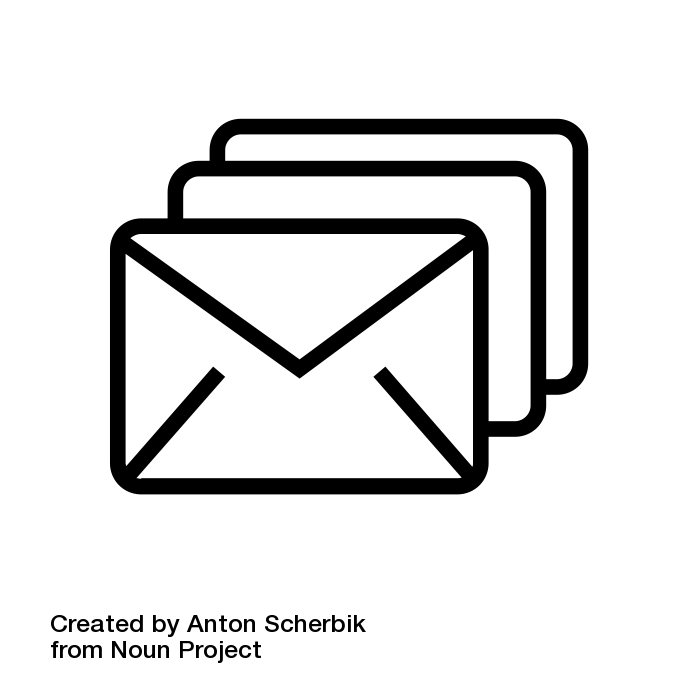 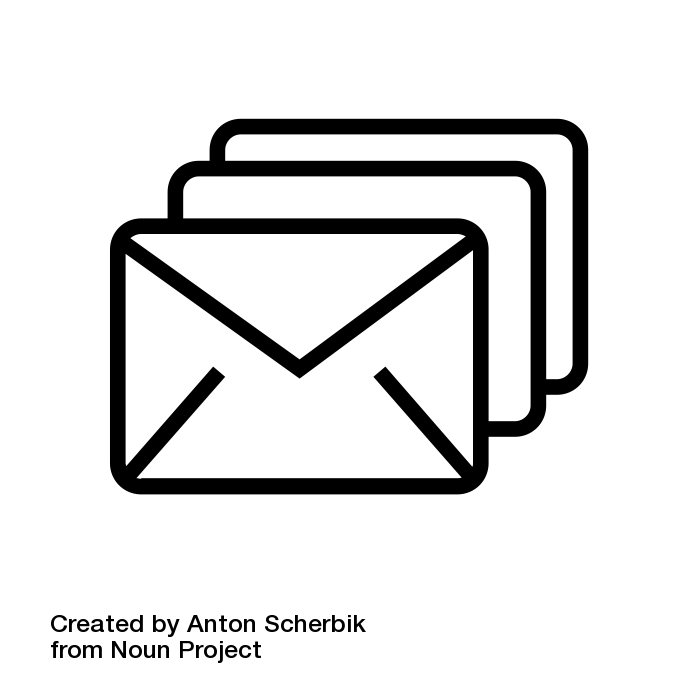 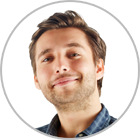 Scott回复邮件进一步询问具体的规格要求，诸如颜色，大小…
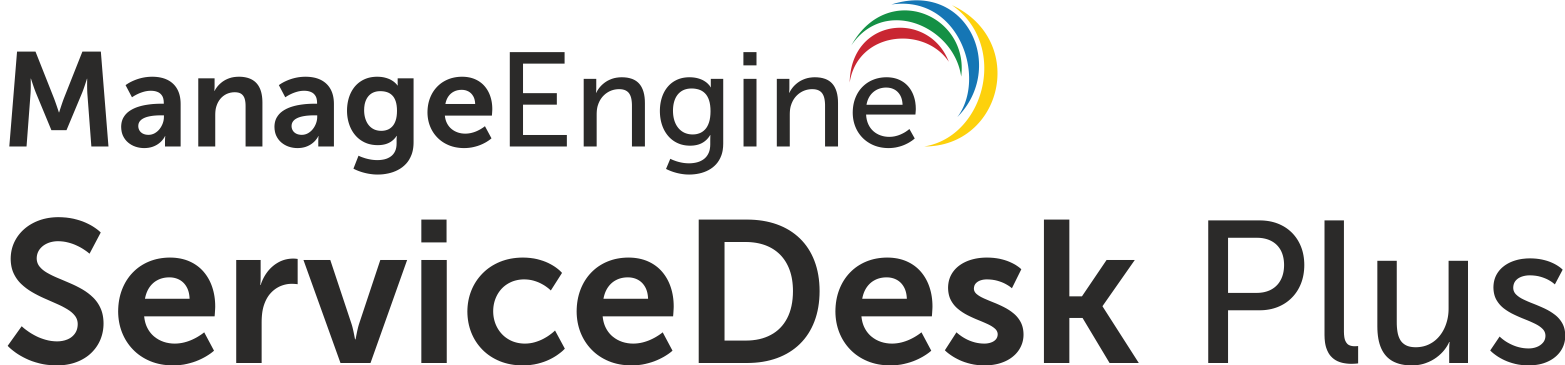 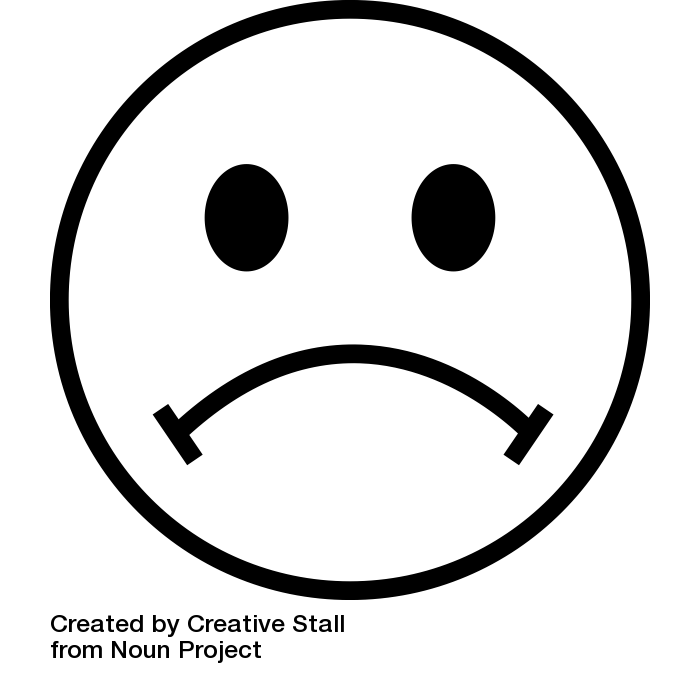 事件呈混乱状态
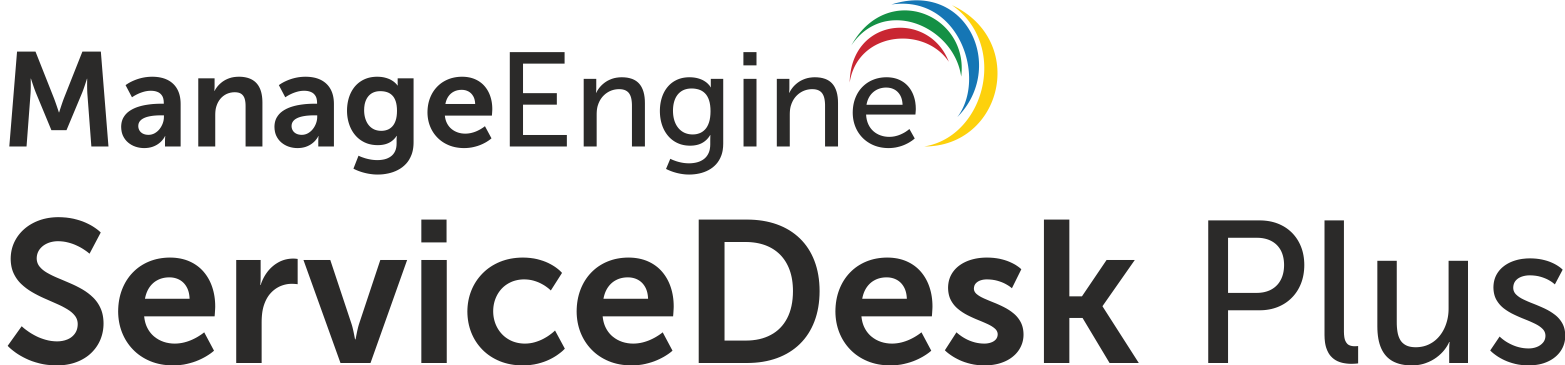 几天之后…
给我一份这个季度所有申请电话的报表
郁闷的John找上IT部门
稍后，在IT部…
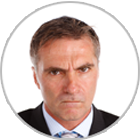 Marcus, 信息总监
你们这些人真不靠谱.
现在该怎么办? 什么情况?
有啥进展么?
我查看看
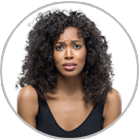 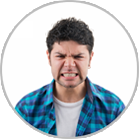 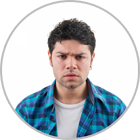 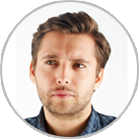 Catrin, IT 服务台经理
John, 终端用户
我已经发出了订单. 需要几周时间
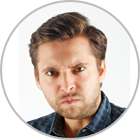 Scott, IT 技术支持
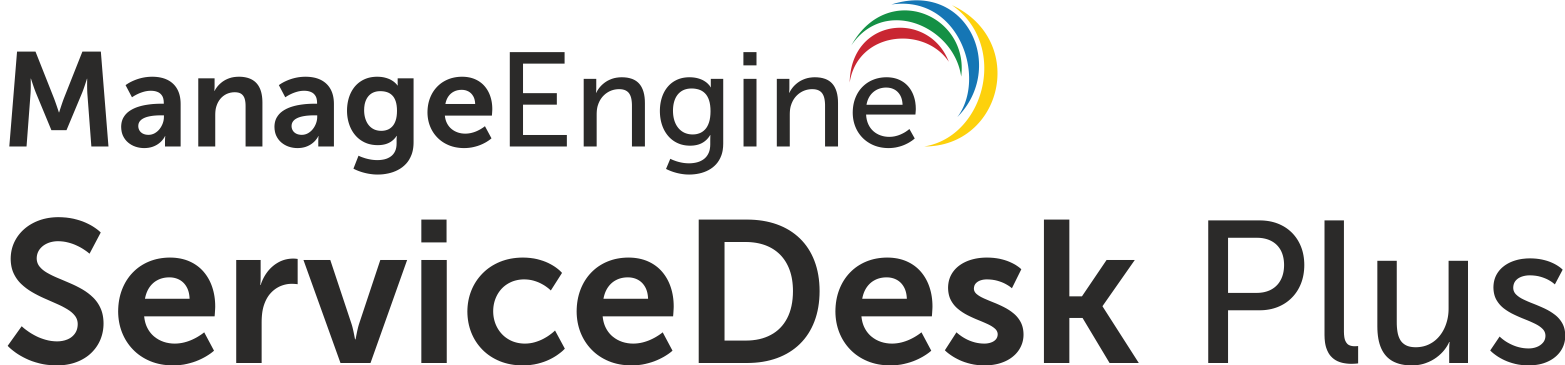 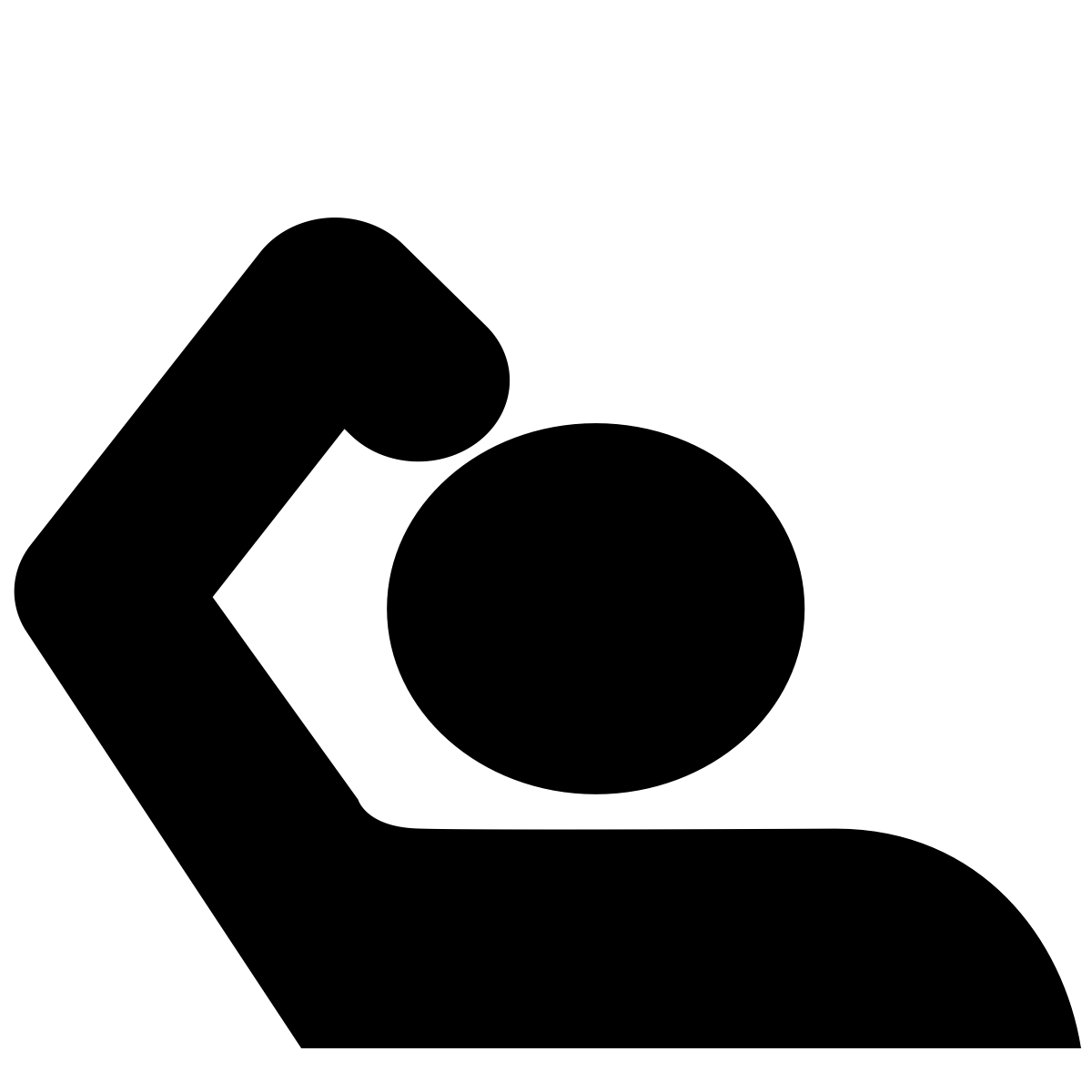 这件事导致了?
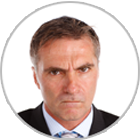 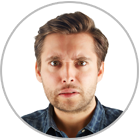 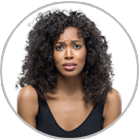 所有的人都很郁闷，
事情依然没有得到解决！
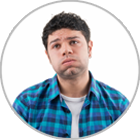 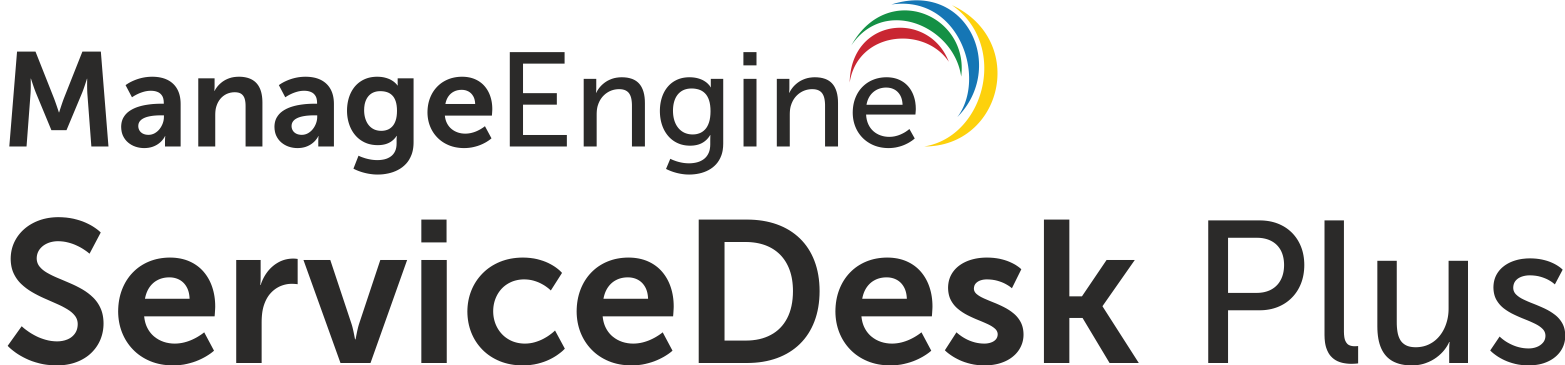 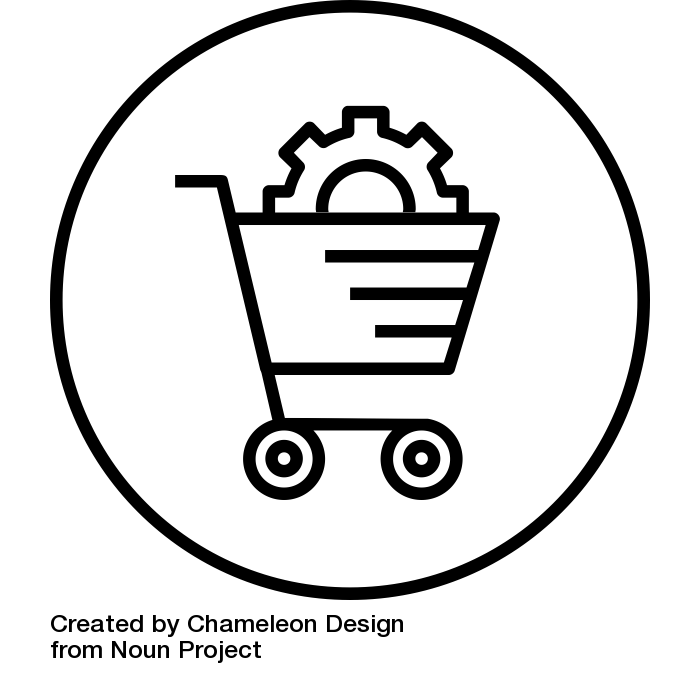 应用ServiceDeskPlus 
处理电话申请事务
应用ServiceDesk Plus的信息化流程，智能管理服务请求
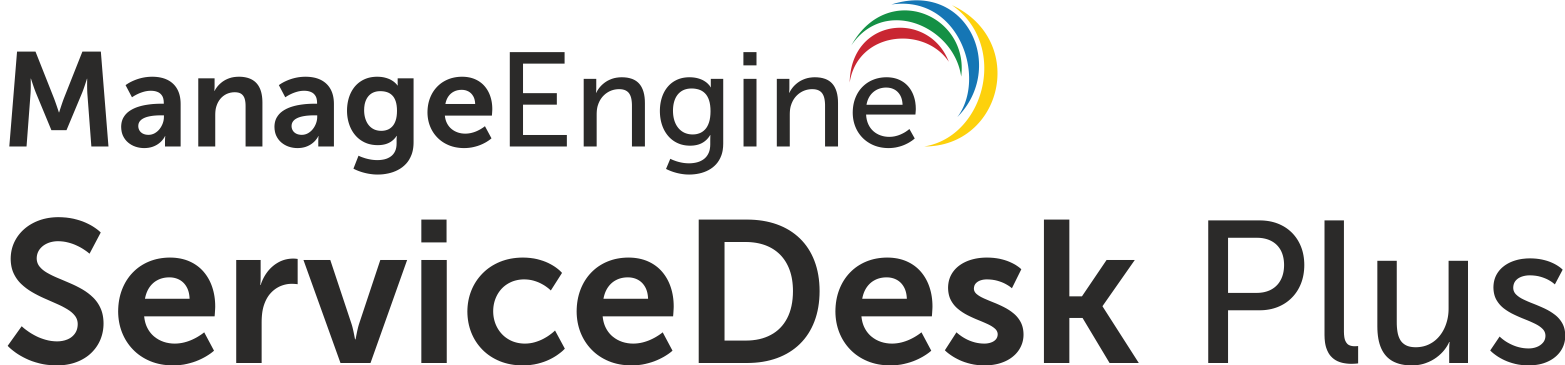 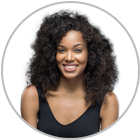 IT服务台经理和管理员Catrin在ServiceDesk Plus中创建了服务目录并在每个目录下列出IT部门所提供的具体服务
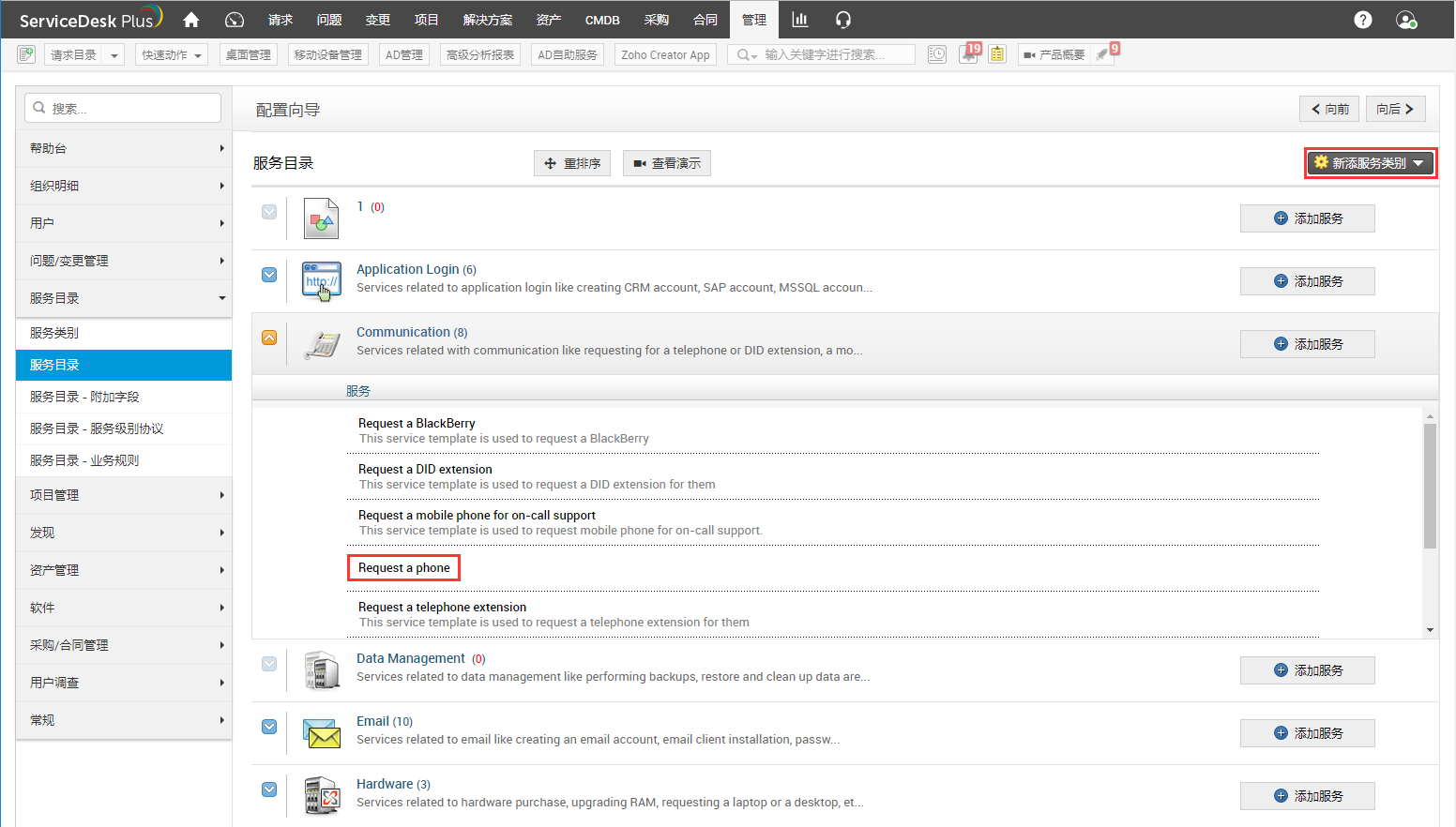 Catrin在Service Desk中创建了服务目录
并且定义了具体的服务
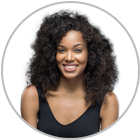 随后，她设置了工作流来触发审批，并设置服务级别协议，自动指派此类服务请求给技术员，下发任务到采购组
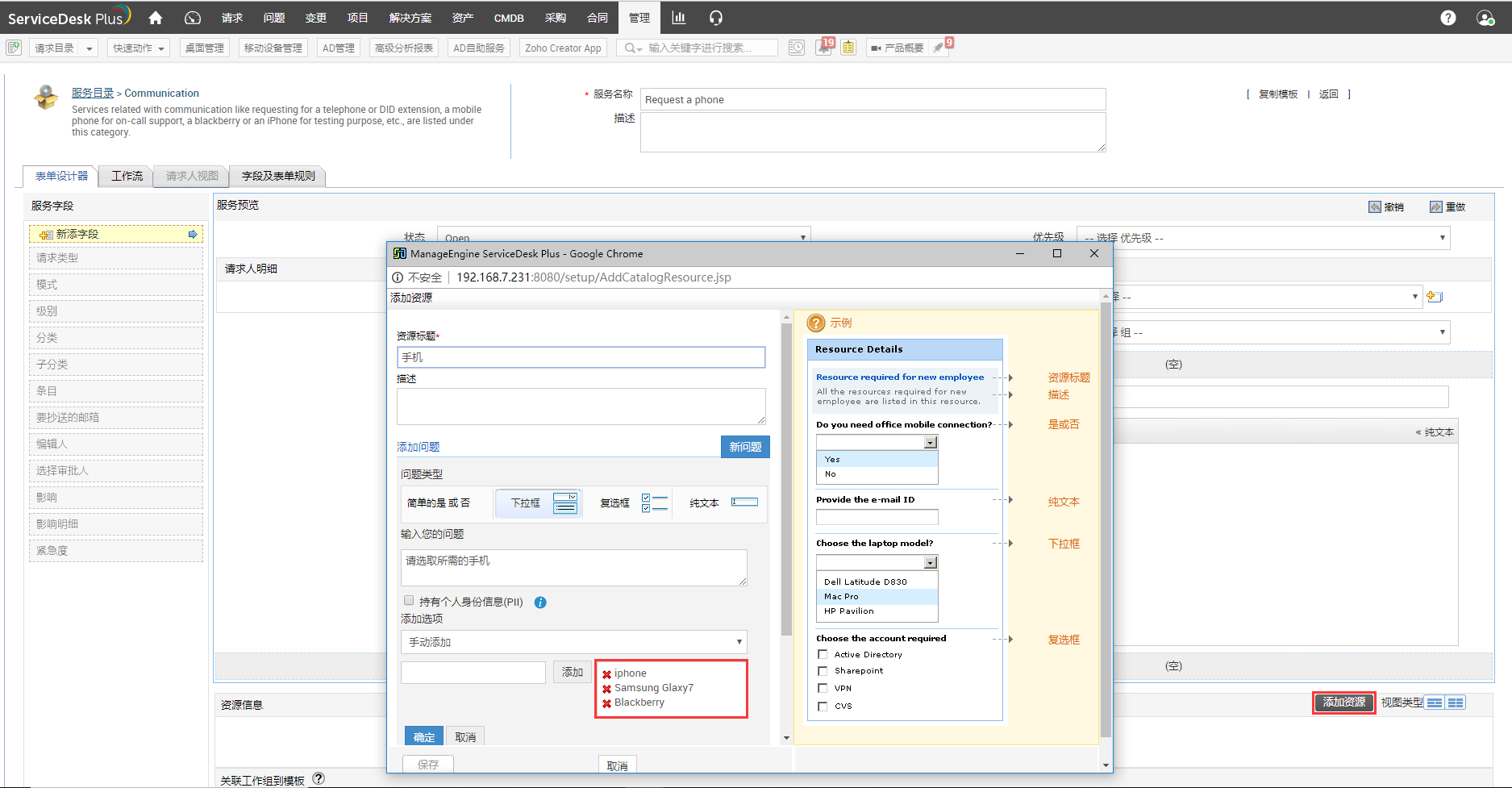 Catrin 定义了问题
添加了资源
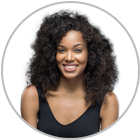 Catrin使用字段和表单规则来使终端用户只能看到所选手机相关字段。比如，用户选取了iPhone，则与iPhone相关的字段才会出现
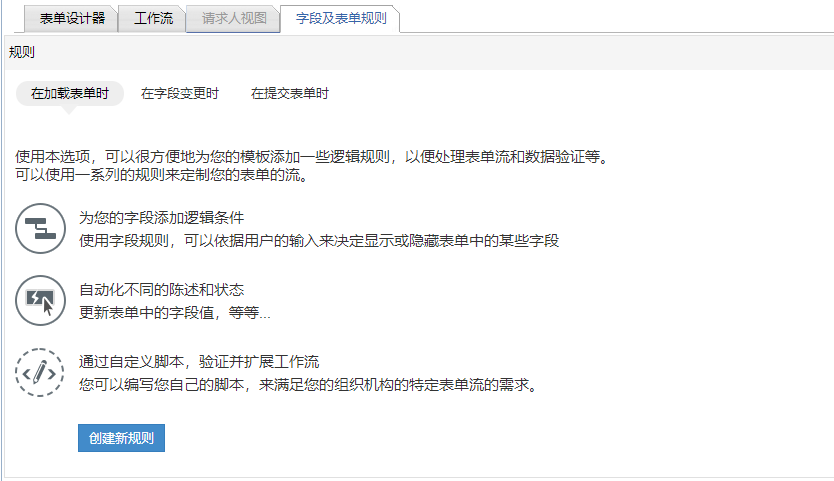 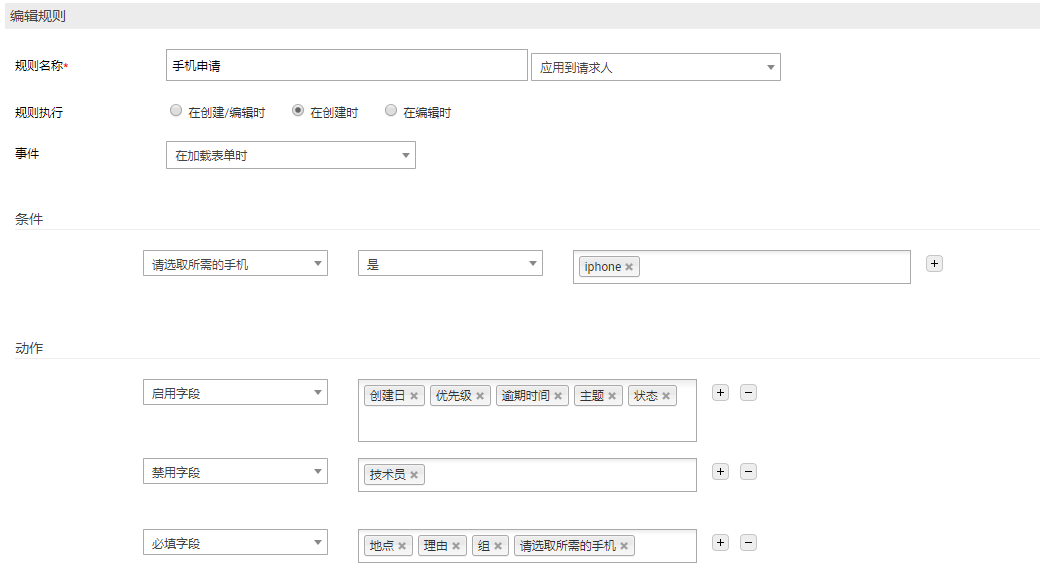 Catrin设置了显示的字段，不显示的字段及必填字段
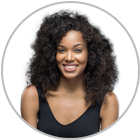 在ServiceDesk Plus中Catrin可以添加多至5级的审批并且每级审批可以设置多个审批人
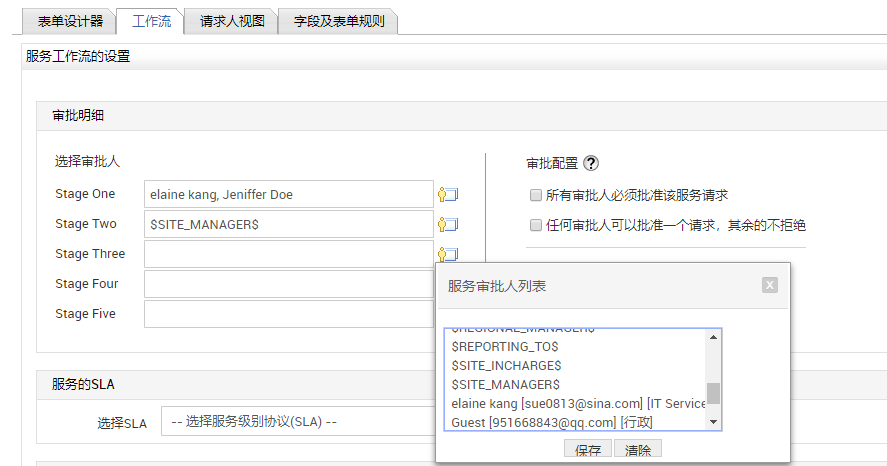 5级审批机制
审批人列表中的人员从活动目录同步过来
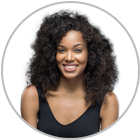 Catrin在SLA中设置了议定的解决和响应时限并添加了逾期升级策略
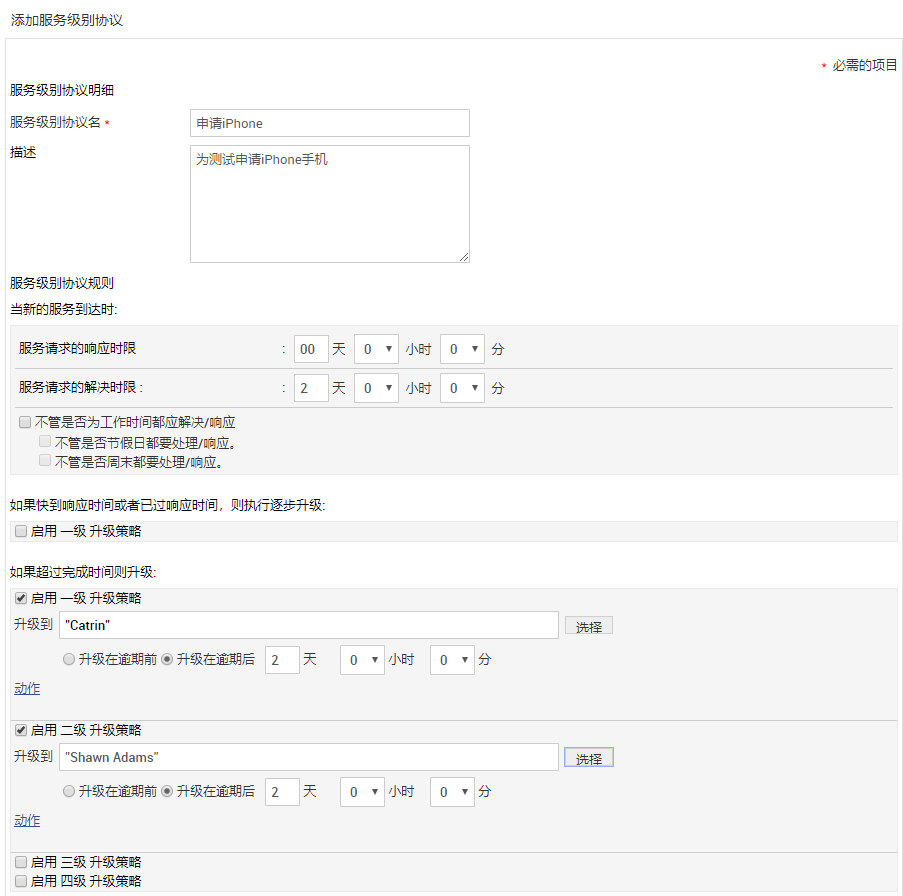 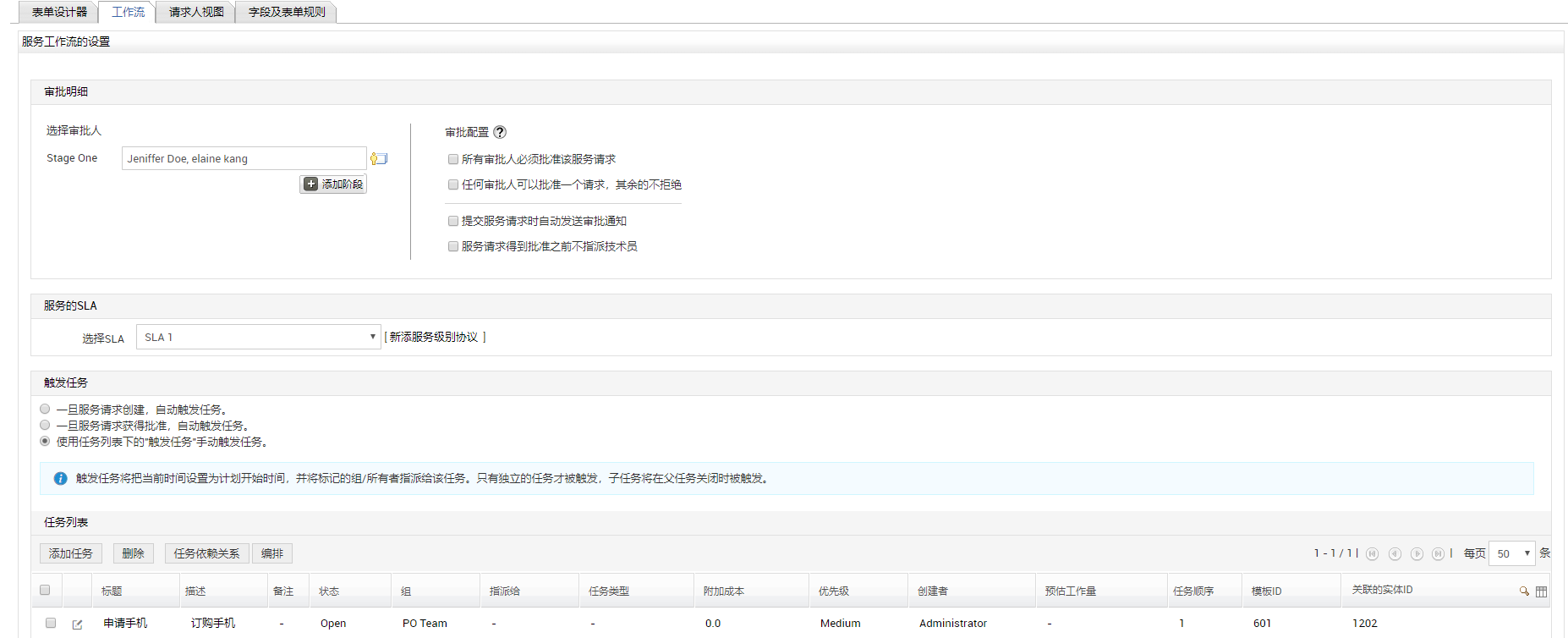 多达4个级别的逾期升级策略
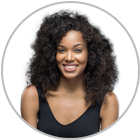 Catrin设置了业务规则以实现自动指派工单给技术员Scott.
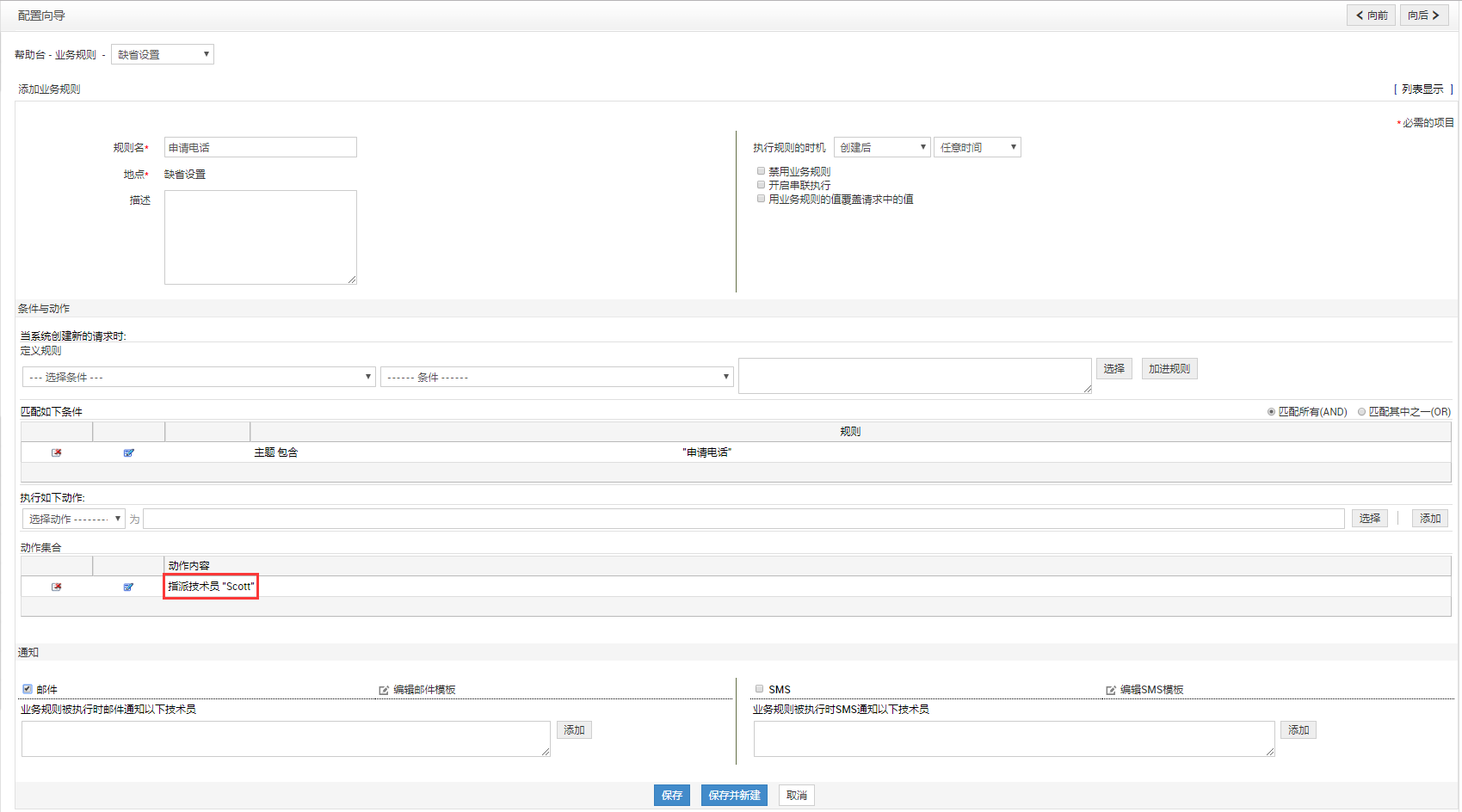 所有的申请电话类的服务工单都会被自动分配给技术员Scott进行处理
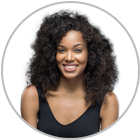 Cartin在工作流中进行设置，当请求一旦获得批准相关任务就会触发并分配到PO组，同时设置了更换手机的附加成本
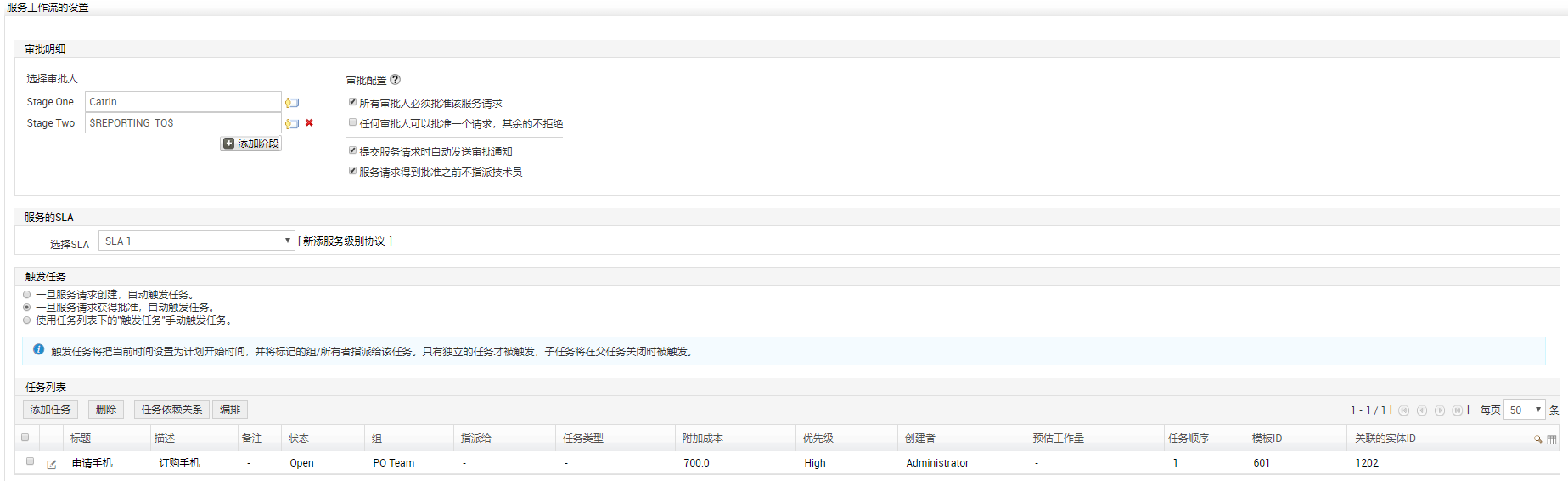 一旦服务请求取得批准，任务就会自动触发并分配到PO组
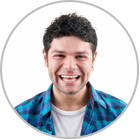 终端用户John，在自助服务门户中应用预定义的服务模板提交服务请求
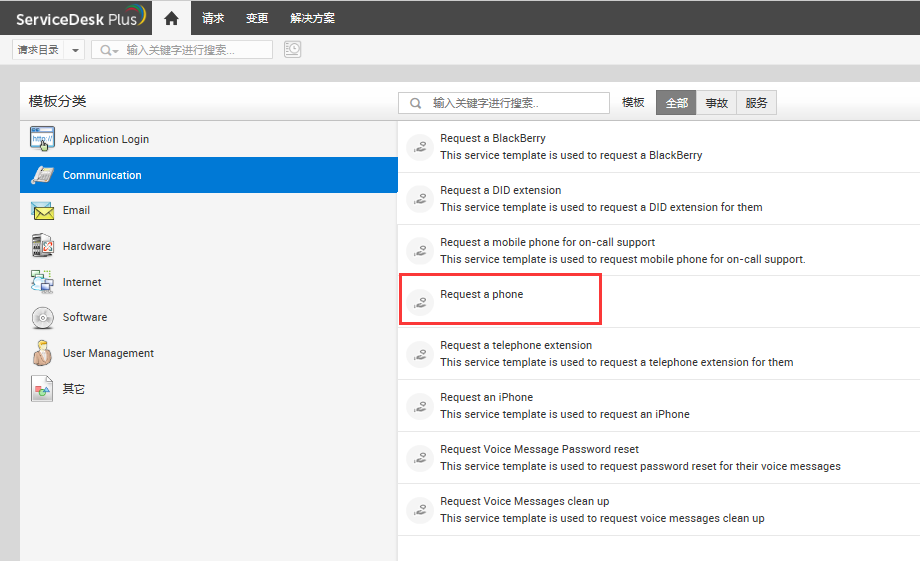 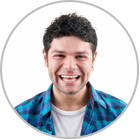 John在请求表单中输入了必要信息，诸如原因，手机品牌以及供应商等信息，然后提交了服务请求。
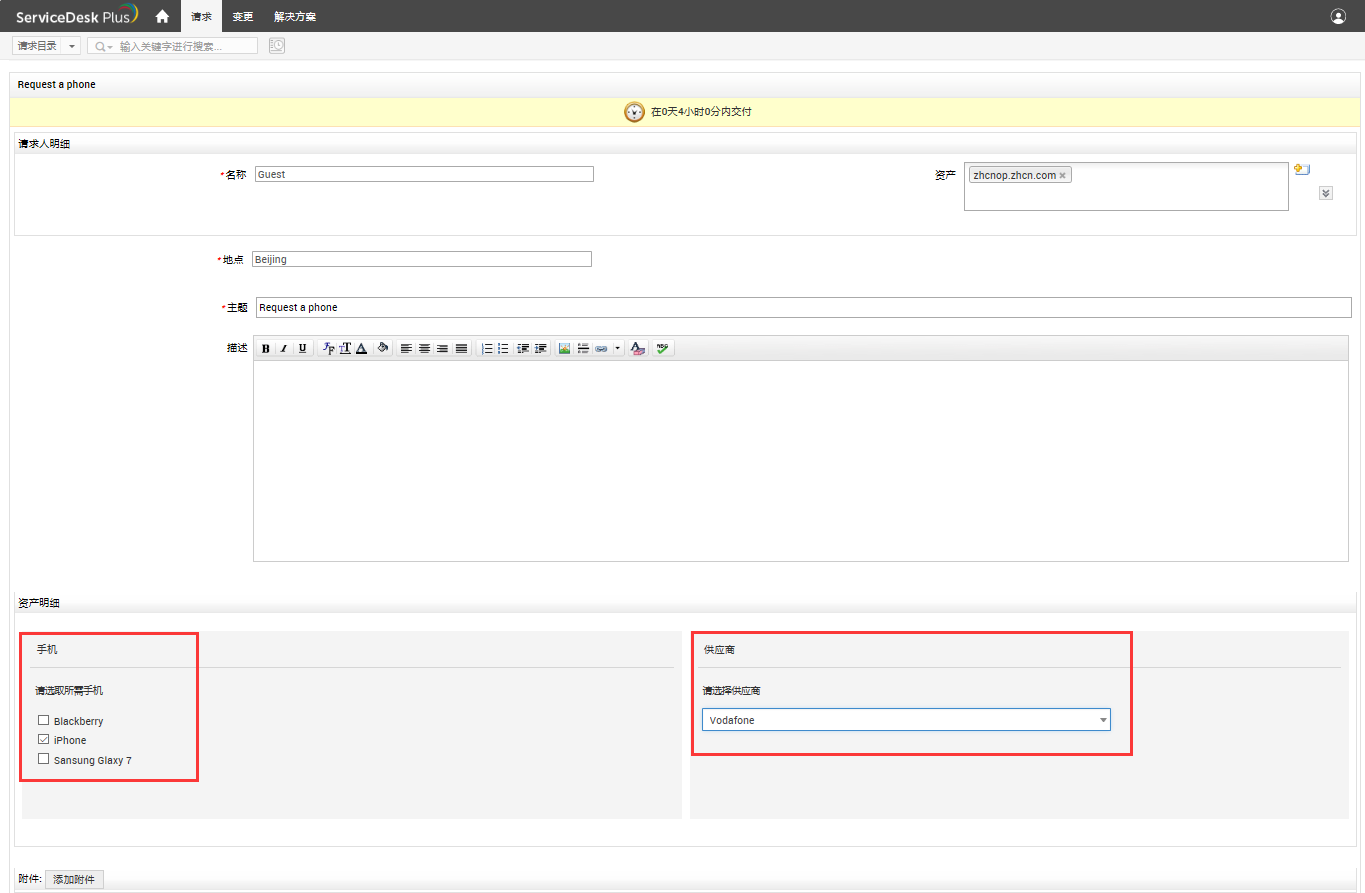 用户输入了原因，资产以及供应商等详细信息
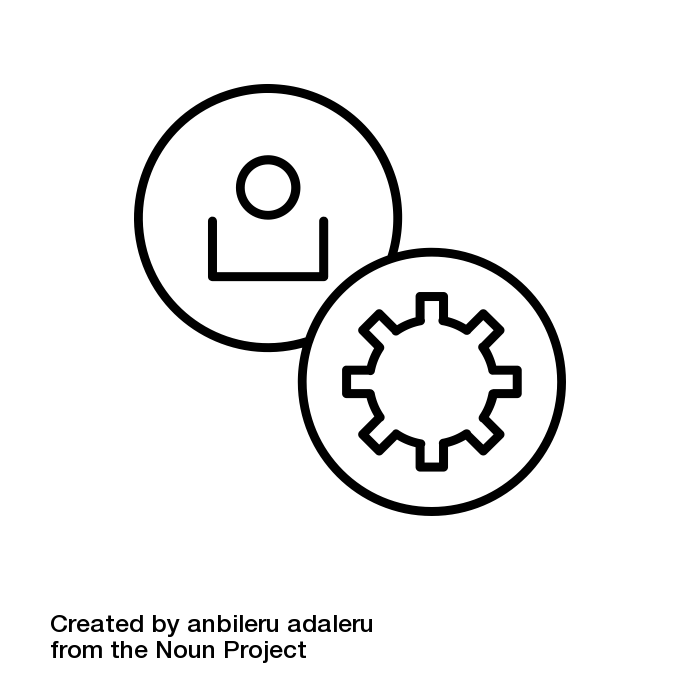 应用ServiceDesk Plus
为Zylker公司带来的工作转变
Catrin根据实际业务需要设置工作流，审批流程及服务级别协议
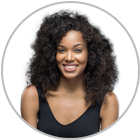 最后John领取到所申请的手机，作为终端用户，事件的处理过程让人感到满意
John通过服务没记目录发起了一个服务请求
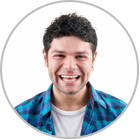 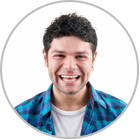 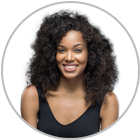 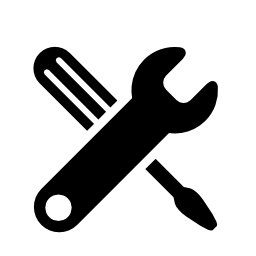 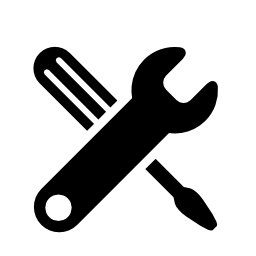 在工单的每个阶段John都会收到相关通知，并且可以在用户自助门户跟踪工单状态
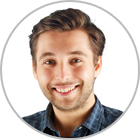 工单自动分配给技术员Scott
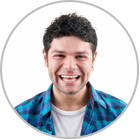 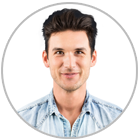 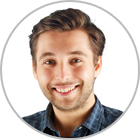 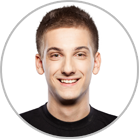 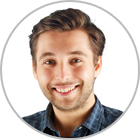 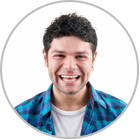 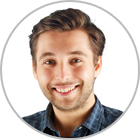 相关任务自动触发并分到PO组。Scott负责与PO组对接处理电话申请事宜
Catrin及终端用户的经理对工单进行了核准。SLA开始生效计时.
Scott 和 John 等待审批意见
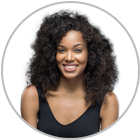 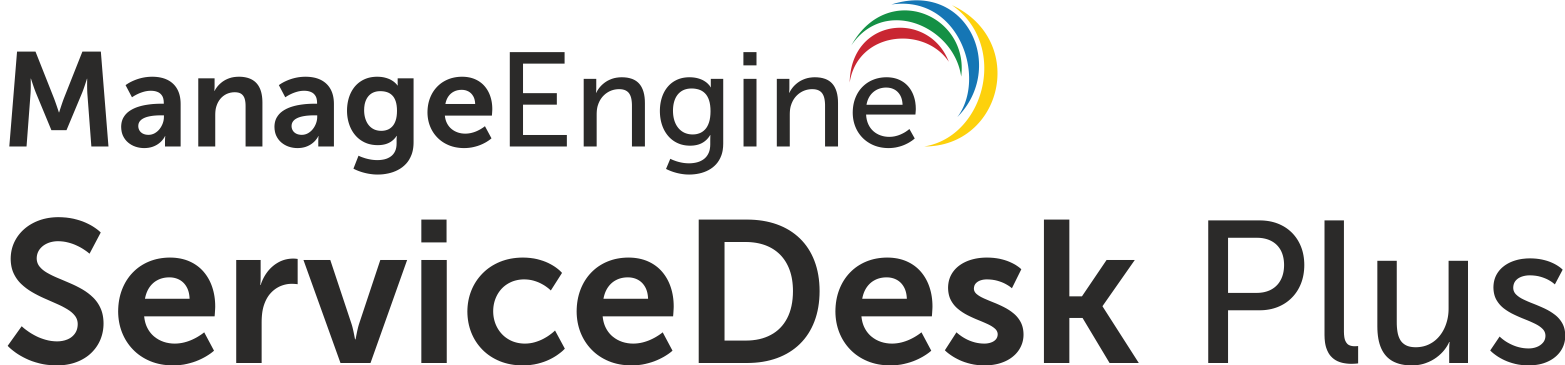 ServiceDesk Plus
服务目录
最佳实践
提供简捷，商务化的服务描述（描述信息）
定义服务拥有者（技术员，组）
服务可用性（发布到相关的用户组）
制定服务质量标准（SLA)
定义权限，违规升级以及通知规则（审批程序，通知规则）
指定成本(附加字段）
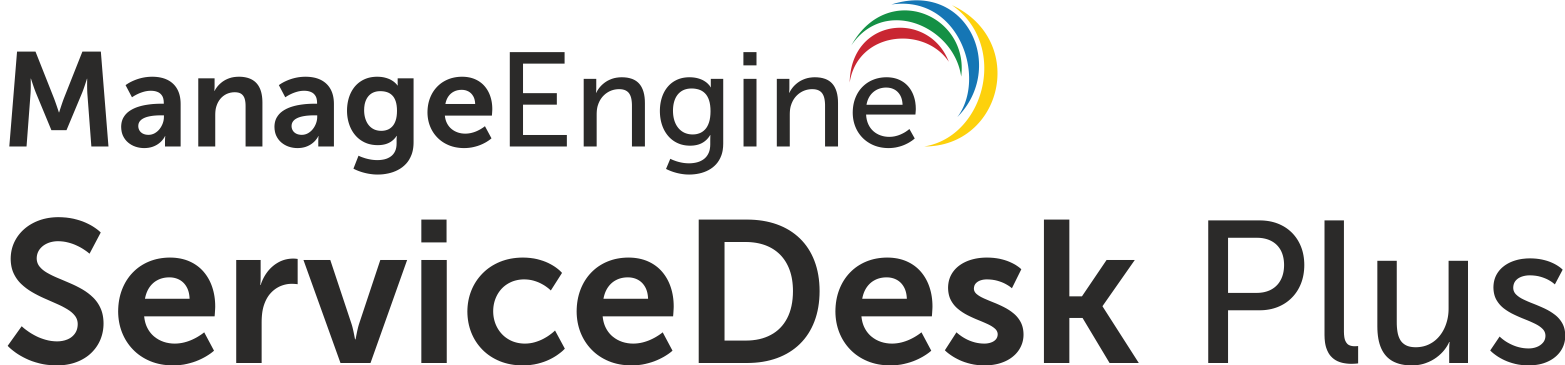 客户反馈
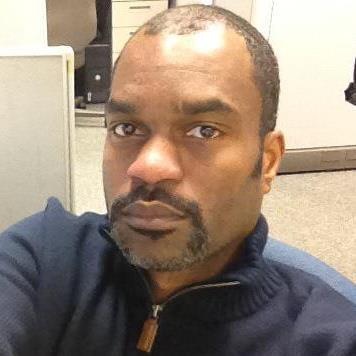 ServiceDesk Plus has been a great decision both functionally and financially
无论从功能或是价格上来说， Service Desk Plus都是非常棒的选择
James Arnold
Service desk manager
Manhattan Associates
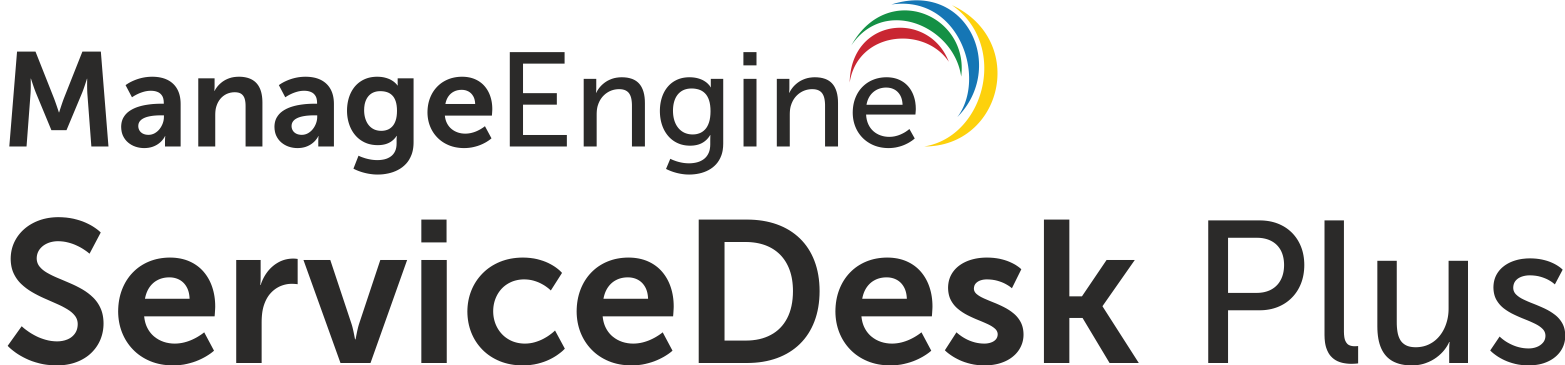 100,000+
客户
750,000
IT 管理人员
186
国家和地区
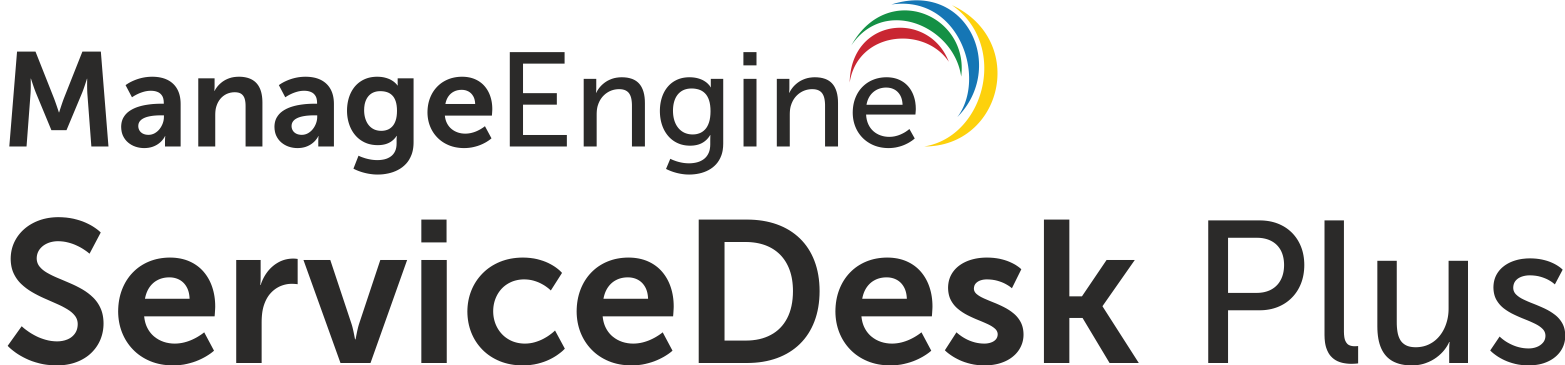 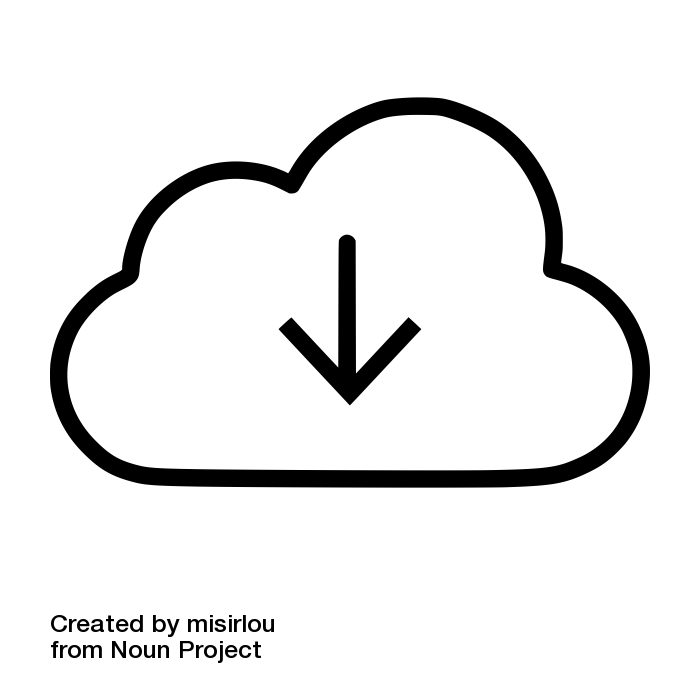 获取ServiceDesk Plus
点击这里注册获取30天免费试用
感谢您的关注！
如您有任何疑问，欢迎发送邮件到：mes@zohocorp.com.cn
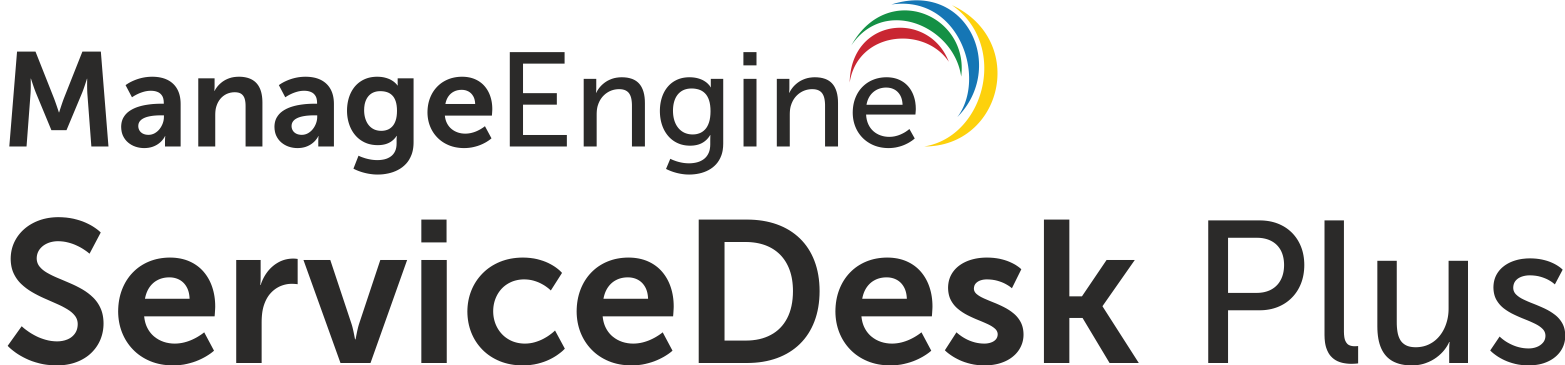